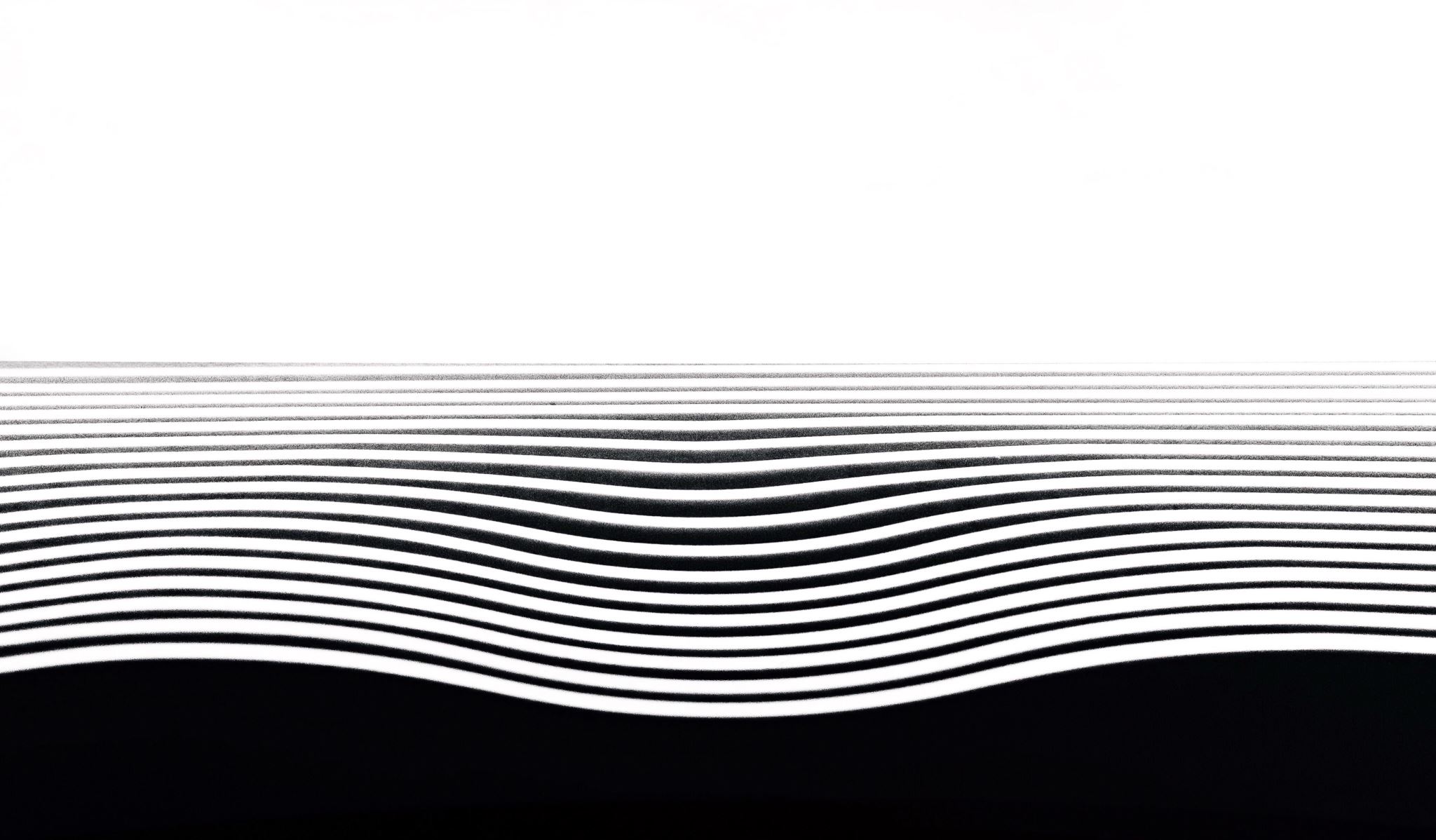 waves
Transverse & Longitudinal
What are waves?
Wave is a travelling disturbance from a vibrating  or oscillating source. 

As it travels, it carries energy along with it in the direction of its propagation.
All waves can be group into two types:
Transverse wave has vibrations in a direction perpendicular to the direction of the wave. 

Longitudinal wave has vibrations in a direction parallel to the direction of the wave.
Transverse and Longitudinal Waves
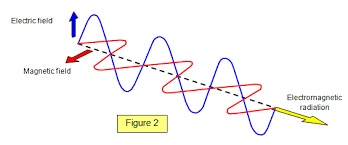 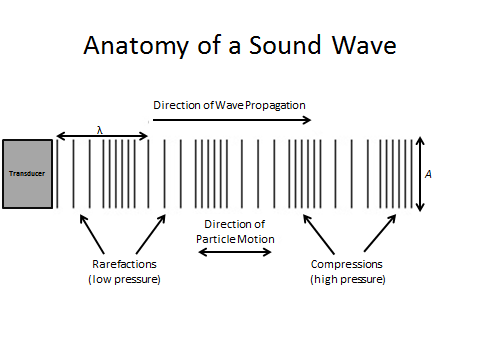 Transverse Wave
Crests and Troughs are the highest and lowest points for a transverse wave.
Amplitude or a, is the maximum displacement of the point from its resting position.
Wavelength or λ, is the distance between two successive equivalent points on the wave. 
Frequency or f, is the number of complete waves produced per second.
Period or T, is the time taken to produce a complete wave. 
f = 1/T